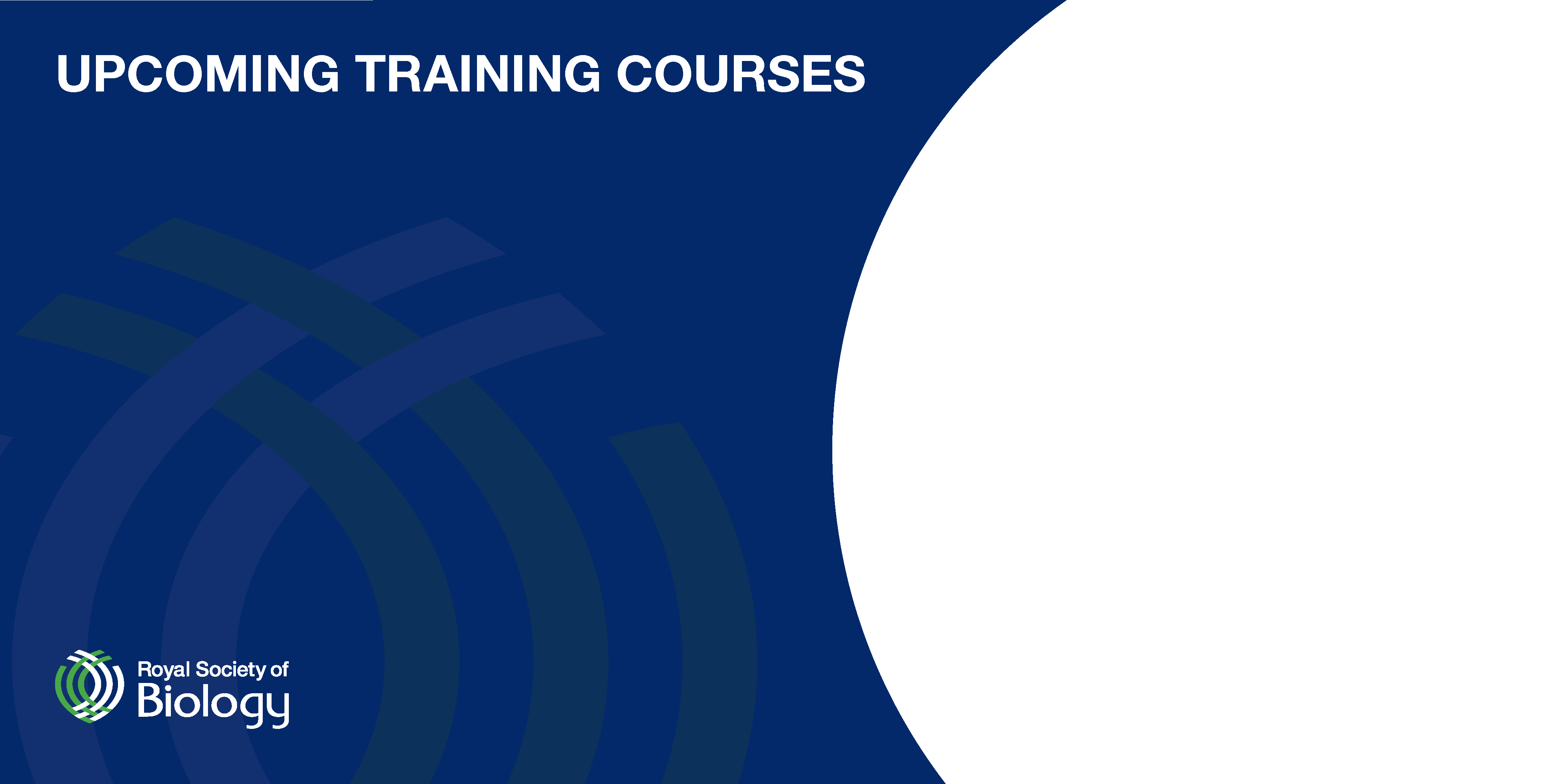 Event title
Short description.
Day Date Month | time (BST/ GMT) | Platform | Cost 
Find out more: url